Questionner le monde
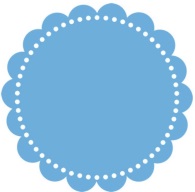 CE2
http://www.tablettesetpirouettes.com
Questionner le monde
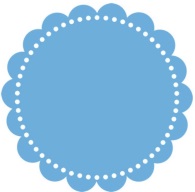 CE2
Questionner le monde
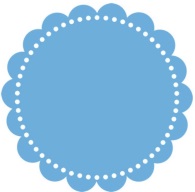 CE2
Questionner le monde
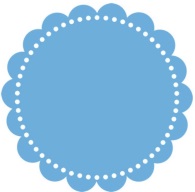 CE2
Questionner le monde
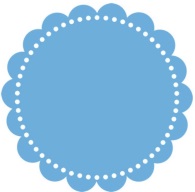 CE2
Questionner le monde
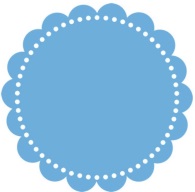 CE2
Questionner le monde
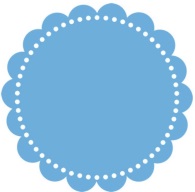 CE2